Gedragsproblemen en stoornissen
Lesweek 3 In deze les:
6.7 Behandelmethoden
Bezig met eindopdracht
6.7 Behandelmethoden
Psychotherapie (gesprekken staan centraal)
Psychoanalyse en psychodynamische therapie (onderdrukte gevoelens ontdekken)
Humanistische therapie (gesprekken over het heden)
Gedragstherapie (gedragsverandering)
Cognitieve therapie (denkpatronen veranderen, bijv. RET)
Cognitieve gedragstherapie (negatieve gedachten stoppen)
Groepstherapie, gezinstherapie en relatietherapie (systeemtheorie betrekken?)
Biomedische therapie (medicatie, lichttherapie)
EMDR
6.7.1 Psychotherapie
Client heeft een gesprek met een therapeut. 2 soorten:

Individuele psychotherapie
Groepstherapie (6 tot 8 personen)
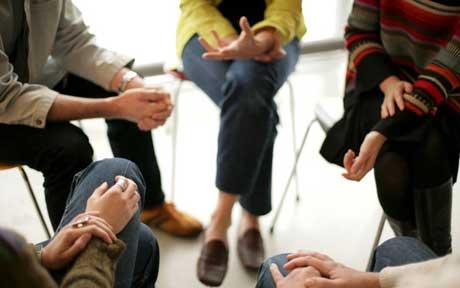 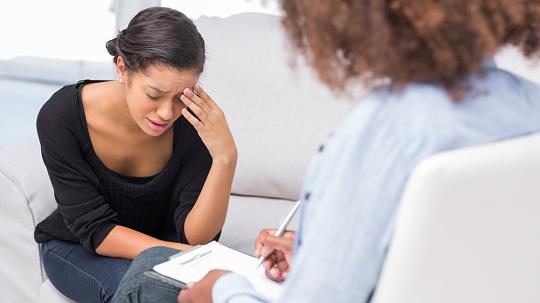 6.7.2 Psychoanalyse
Problemen oplossen door onderdrukte gevoelens 
te (her)ontdekken
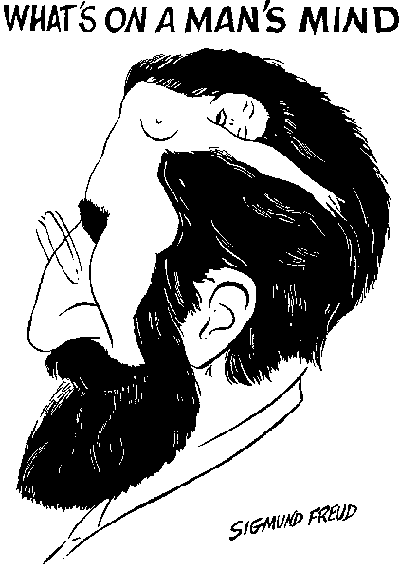 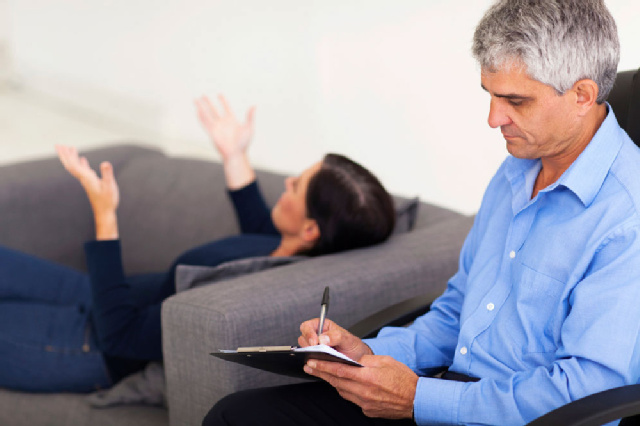 6.7.4 Gedragstherapie
Ongewenst gedrag veranderen in gewenst gedrag.
Je onderzoekt niet de oorzaak van de problemen
Gewenst gedrag beloon je en moedig je aan


Angsten overwinnen door de gevreesde ervaring te beleven in een veilige, vertrouwde omgeving. Bv. Pleinvrees, angst voor dieren, vliegangst. 

https://www.youtube.com/watch?v=PdUDI74gpj4
2.22
6.7.5 Cognitieve therapie
Foute denkpatronen corrigeren door positieve denkpatronen aan te leren.
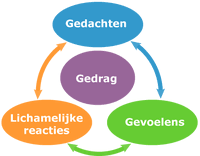 [Speaker Notes: Men ontleedt probleemsituaties met het doel denkfouten op te sporen. Bv foute denkpatronen, zwart/wit denken]
6.7.6 Cognitieve gedragstherapie
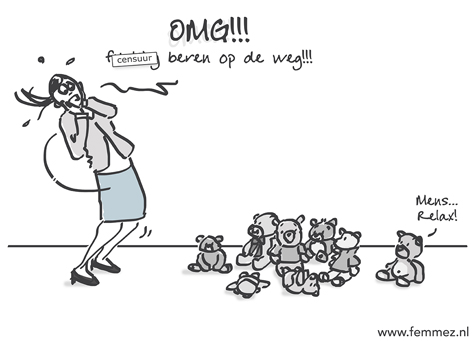 [Speaker Notes: Richt zich op het beëindigen van hulpeloos en hopeloos makende gedachtes. Wordt vaak toegepast bij mildere en matige vormen van depressie
Uitleg in een filmpje onder de link]
6.7.7 Groepstherapie
Wisselt ervaringen en gevoelens uit
Doel inzicht en ondersteuning krijgen van elkaar

Gezinstherapie
Relatietherapie
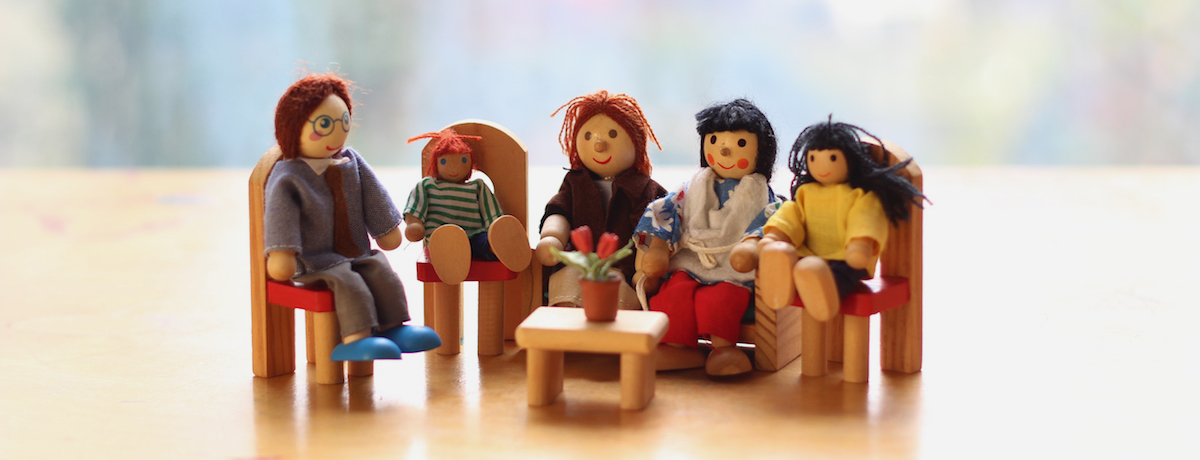 6.7.8 Biomedische therapie
Voor psychische stoornissen met een lichamelijke oorzaak die je gaat behandelen met: 

Medicatie
Lichttherapie
Electro Convulsie Therapie 
Psychochirurgie
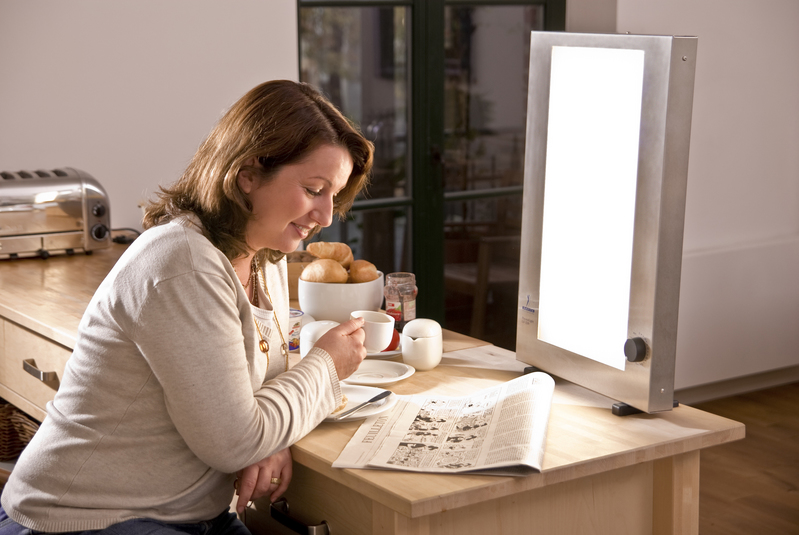 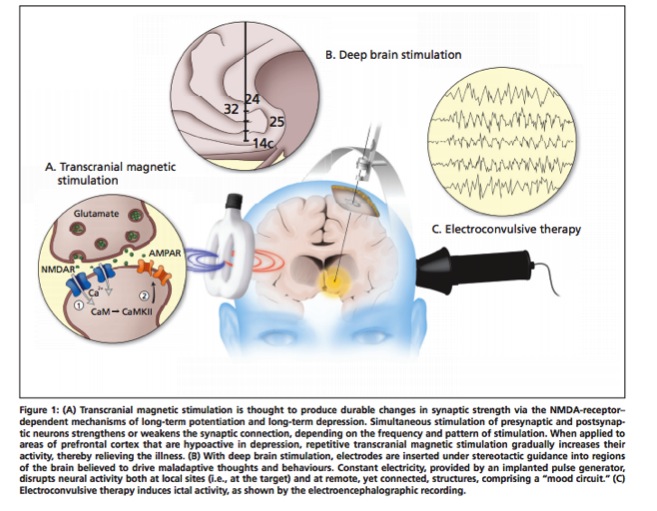 [Speaker Notes: Als psychische stoornissen een lichamelijke oorzaak hebben]
EMDR
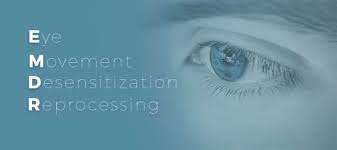 [Speaker Notes: Leg in eigen woorden uit hoe EMDR werkt en laat het filmpje onder de link zien.]
Ga in gesprek in tweetallen
Bespreek:
Ken je een behandelmethode? Vertel wat je weet
Welke behandelmethode spreekt jou het meest aan? En Waarom?
Waar ben je nieuwsgierig naar?
Heb je ervaringen?

5 min per tweetal, na een paar 
Rondes klassikaal bespreken
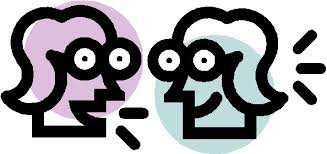 kritische beroepssituatie (Blz 151)
Lees individueel de kritische beroepssituatie en geef antwoord op vraag a en b, daarna klassikaal bespreken
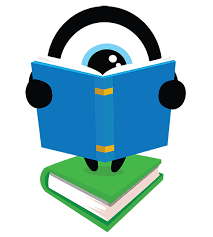 Klassikaal afspraken maken over het eindproduct
……………………………..

……………………………

……………………………….

……………………………...
[Speaker Notes: Waar wil de klas elkaar op beoordelen en feedback op gaan geven? Maak met elkaar een lijst en laat ze het noteren in hun telefoon voor volgende week]
Eindopdracht
In je groepje aan het werk met jullie eindopdracht
Aan het eind van de les heb je een taakverdeling gemaakt en een lesopzet van de inhoud van de les 
 Laat je dit aan de docent zien
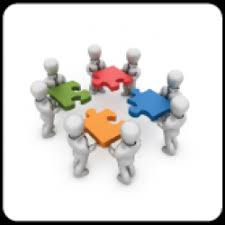 Einde Les